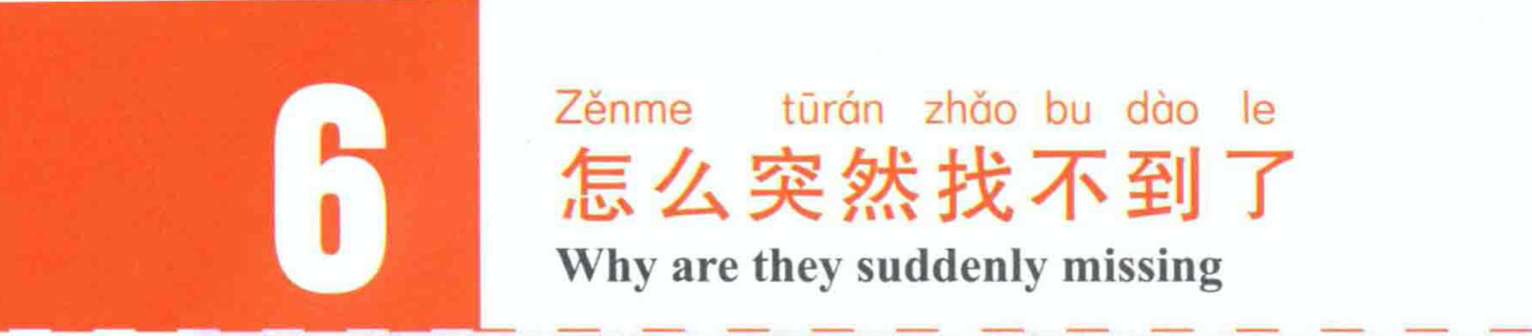 bāngmáng帮忙 v. help/帮助v.n.
帮助 v. n.(physical-mental-can be followed by pronouns and phrases-informal&formal)

帮助我/我的朋友/他的邻居/她的家人

帮助搬东西/帮助我搬东西
帮助打扫房间/帮助她打扫房间
帮助我走出困境（kùnjìng）

帮 v. （informal,colloquial）
帮助很多人走出困境/帮很多人走出困境

老李，你可以帮我买本书吗？
帮忙v.(can not be followed by personal pronouns
-specific help-physically)

帮忙我/她/你/我姐姐/他的朋友

帮忙+phrases-帮忙搬东西
                         帮忙打扫房间
                         帮忙买东西

帮一个忙（do someone’s a favor）
帮我一个忙
帮他一个忙
gángcái刚才 n.(a few/5 minutes ago)/刚/刚刚adv.(just happend)
刚才（a few minutes ago）-现在
刚（speaker’s own feelings–a few minutes ago, a couple of months ago—我刚来中国两个月。（speaker 认为时间短）


刚才-either before or after the subject -    刚才我去吃午饭了。
                                                                           我刚才去吃午饭了。
                                                                           我去吃午饭了刚才。
刚-only in front of the v. and after the subject.-我刚去吃午饭了。
刚才 n.(a few/5 minutes ago)/刚/刚刚adv.(just happend)
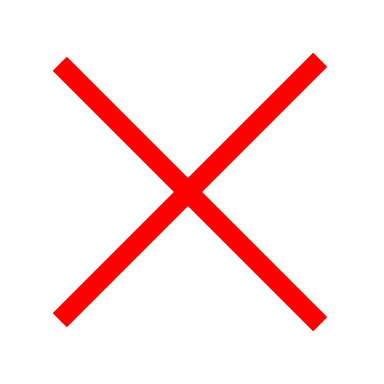 刚 -  了                                  before adj.                       
他刚到。-He just arrived.                             他的感冒刚刚好.-He just recovered from his cold.
我们昨天刚到-we just arrived yesterday.   天刚晴 。- The sky just became clear. 
老板刚走。- The boss just left.                    鸡肉刚熟。-The beef just got cooked.
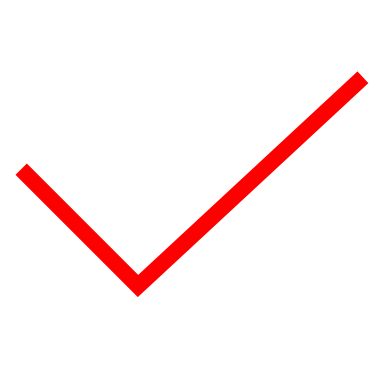 刚才- 了
他刚才出去了。-he just went out.( 5minutes ago)
他刚才哭了。-He was crying a moment ago but he stopped.
我刚才看到他了。-I just saw him, he is not here anymore
刚才 n.(no more than 1-30 minutes/刚/刚刚adv.(just happend)
今天/现在
Directly modify a noun
刚才的事情太让人生气了。-What just happened is really upsetting.


刚
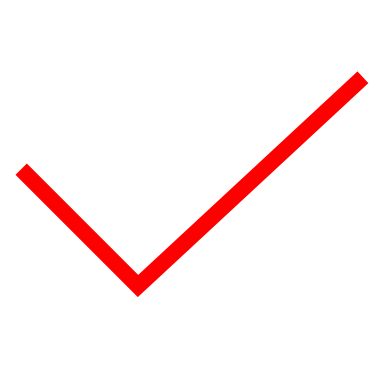 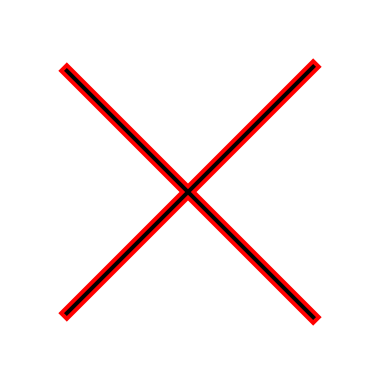 可能补语：V得/不+Compliments of Possibility

V. 得+ compliments of possibility
V. 不+ compliments of possibility

Indicate whether a result can be obtained, or a goal be reached.
找到-找得到       找不到
 
Scenario:小A让小B去超市买西瓜。
Scene 1
A：你找得到超市吗？/你找得到找不到超市？
B1：别担心，找得到，我之前去过那个超市几次。  
B2：找不到，我不记得那个超市在哪儿了。
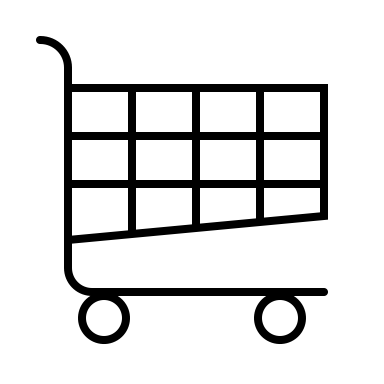 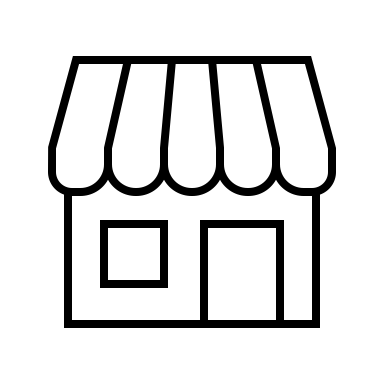 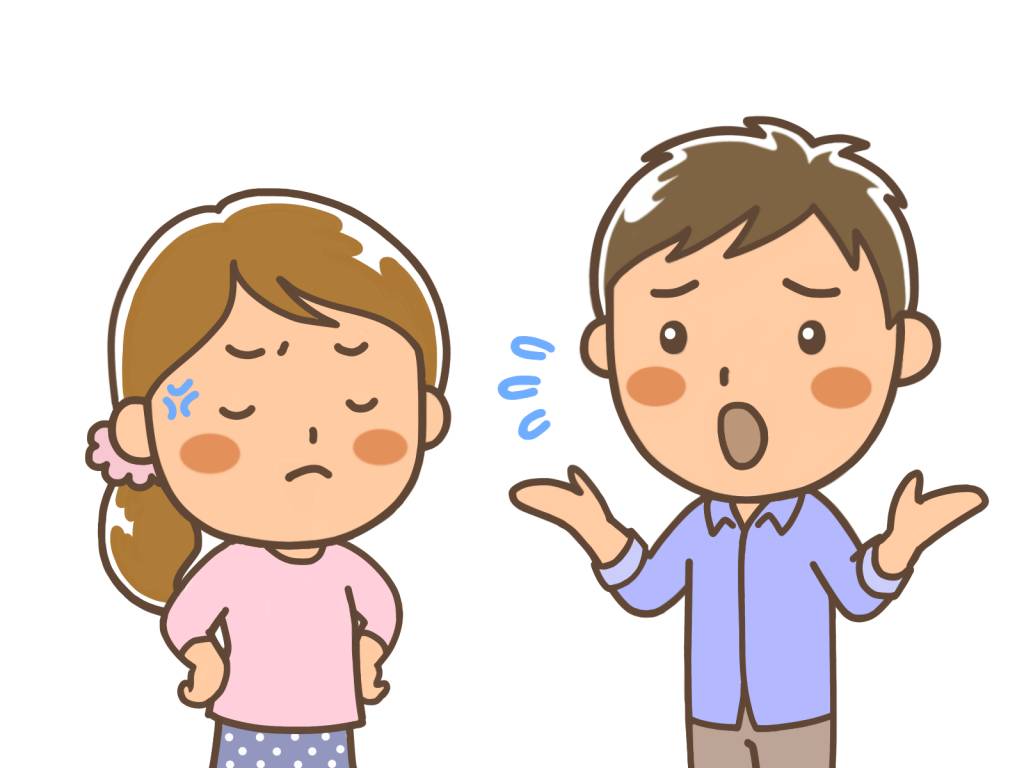 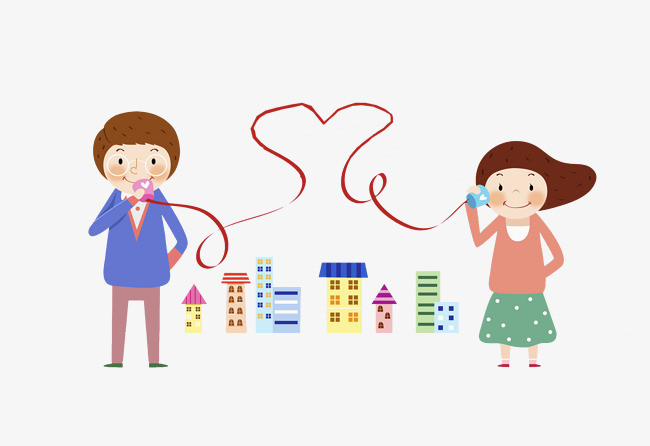 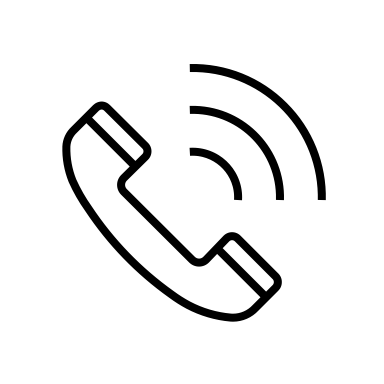 Scene 2: 在去超市的路上

A：你买得到西瓜吗？/你买得到买不到西瓜？
B1：我应该买得到，这个季节超市总是有很多西瓜。  
B2：买不到了，刚才看见一个熟人，他说超市关门了。
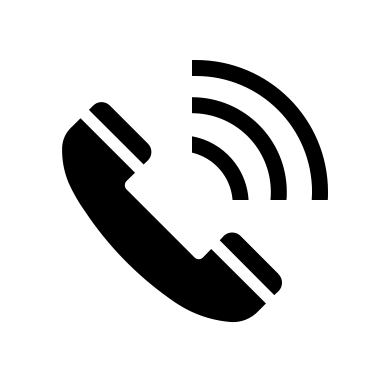 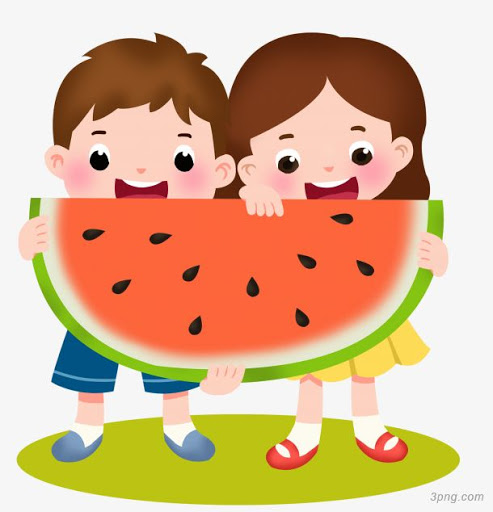 Scene 3: 买了西瓜

A：这个西瓜这么大，你吃得完吗？/你吃得完吃不完？
B1：这么大的西瓜，我肯定吃不完。
B2：吃得完，我现在又饿又渴。
tōu
A：小偷偷了我的自行车，他刚离开。
B：我来帮你。
A：你抓得到小偷吗？/你抓得到抓不到小偷？
B：我刚才看见一个人跑进超市了，是他吗？
A：对！就是他！
                      màn
B：他跑得很慢，我抓得到！
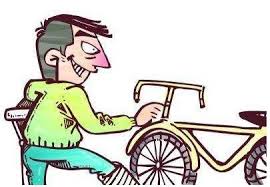 回答问题
1.男的在找什么？
2.女的让男的（周明）去哪儿找找？
3.现在女的（周太太）要做什么？
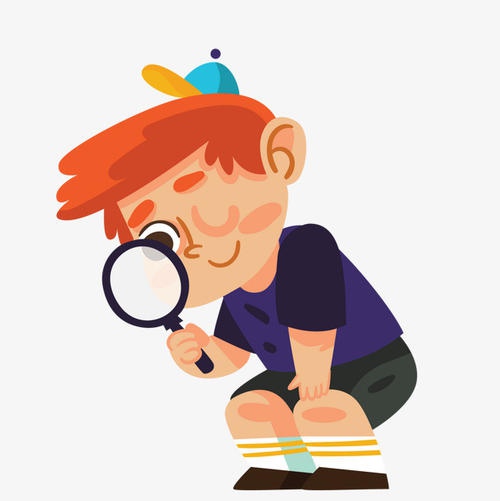 1.这里很黑，你看得到那个人吗？
      这里很黑，你看得到看不到那个人？
2.喝完这杯咖啡
   你喝得完这杯咖啡吗？
   你喝得完喝不完这杯咖啡。
3.找到那个地方
   你找得到那个地方吗？
   你找得到找不到那个地方？
4.你听得懂这个语法吗？
    你听得懂听不懂这个语法？